The Strength of the Weakest Supervision:Topic Classification Using Class Labels
Jiatong Li, Kai Zheng, Hua Xu, Qiaozhu Mei, Yue Wang
1
How humans learn
Definition of a circle
Properties
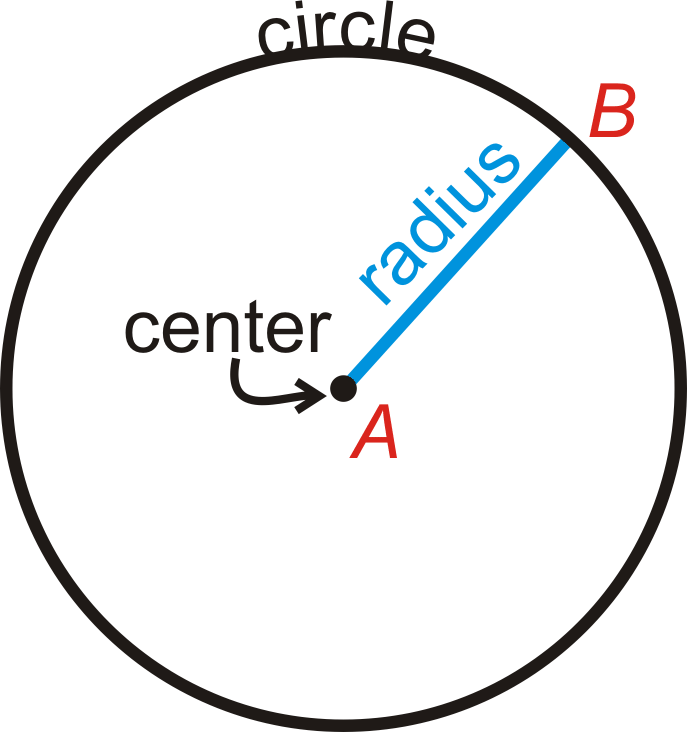 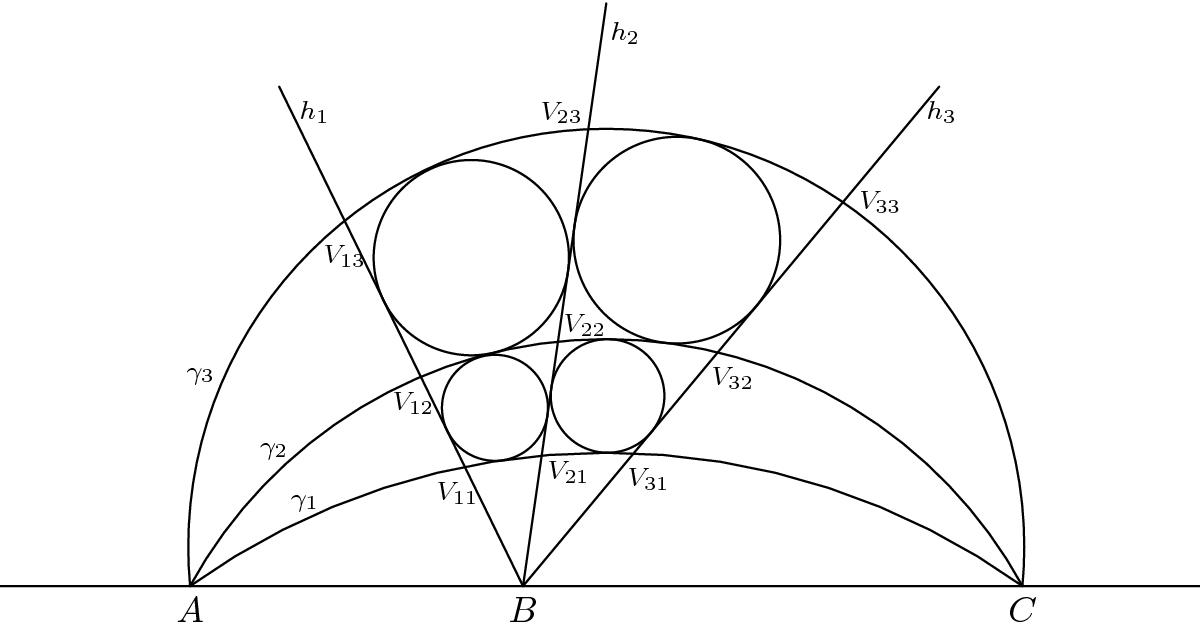 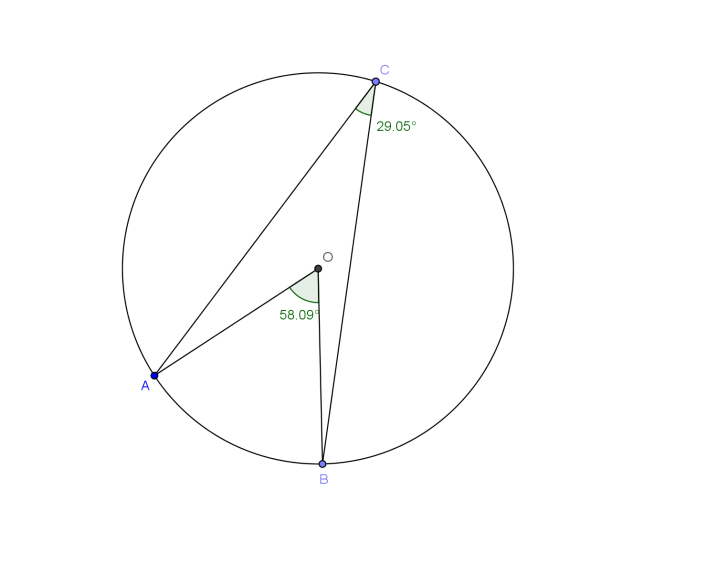 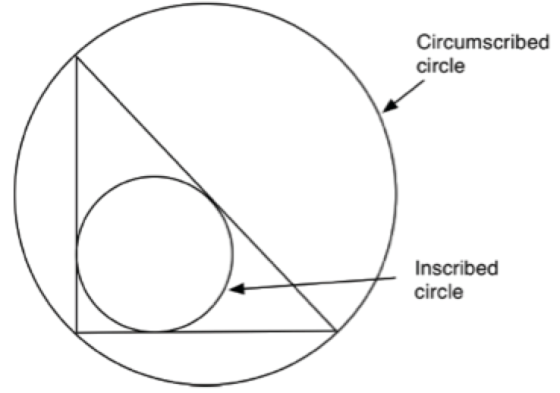 2
[Speaker Notes: Definition figure]
How machines learn
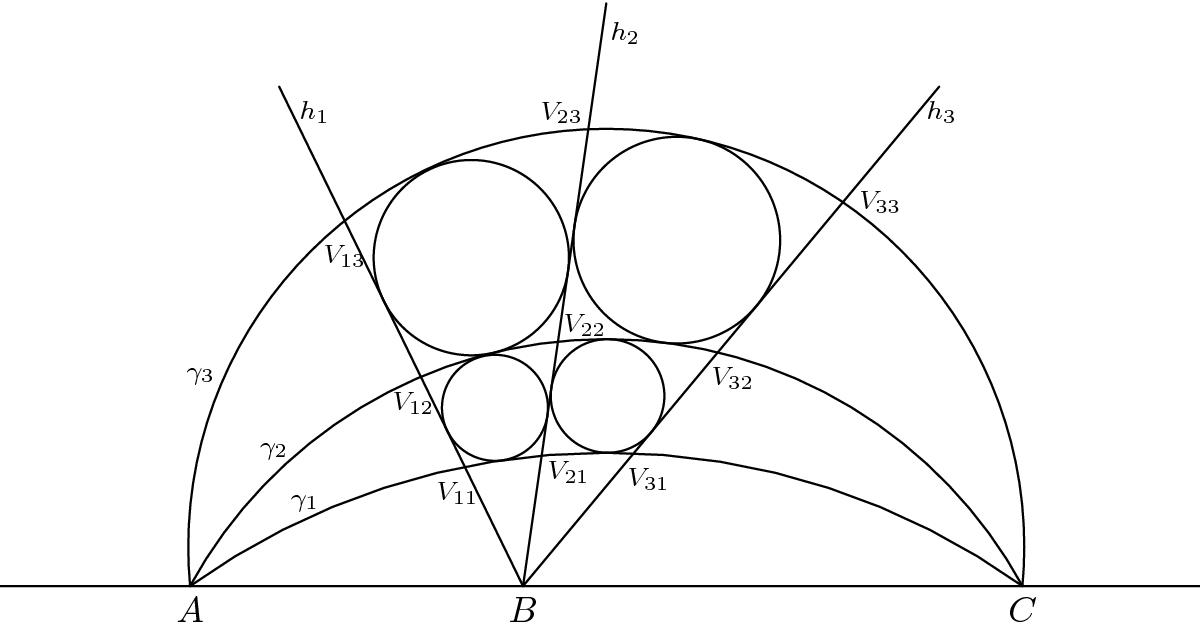 Black Box
Patterns
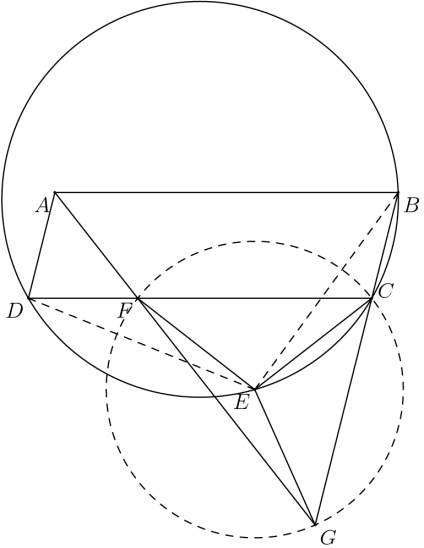 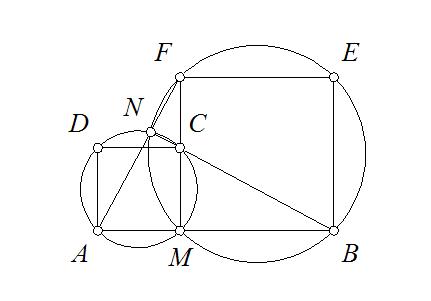 3
Document classification tasks start with class definitions
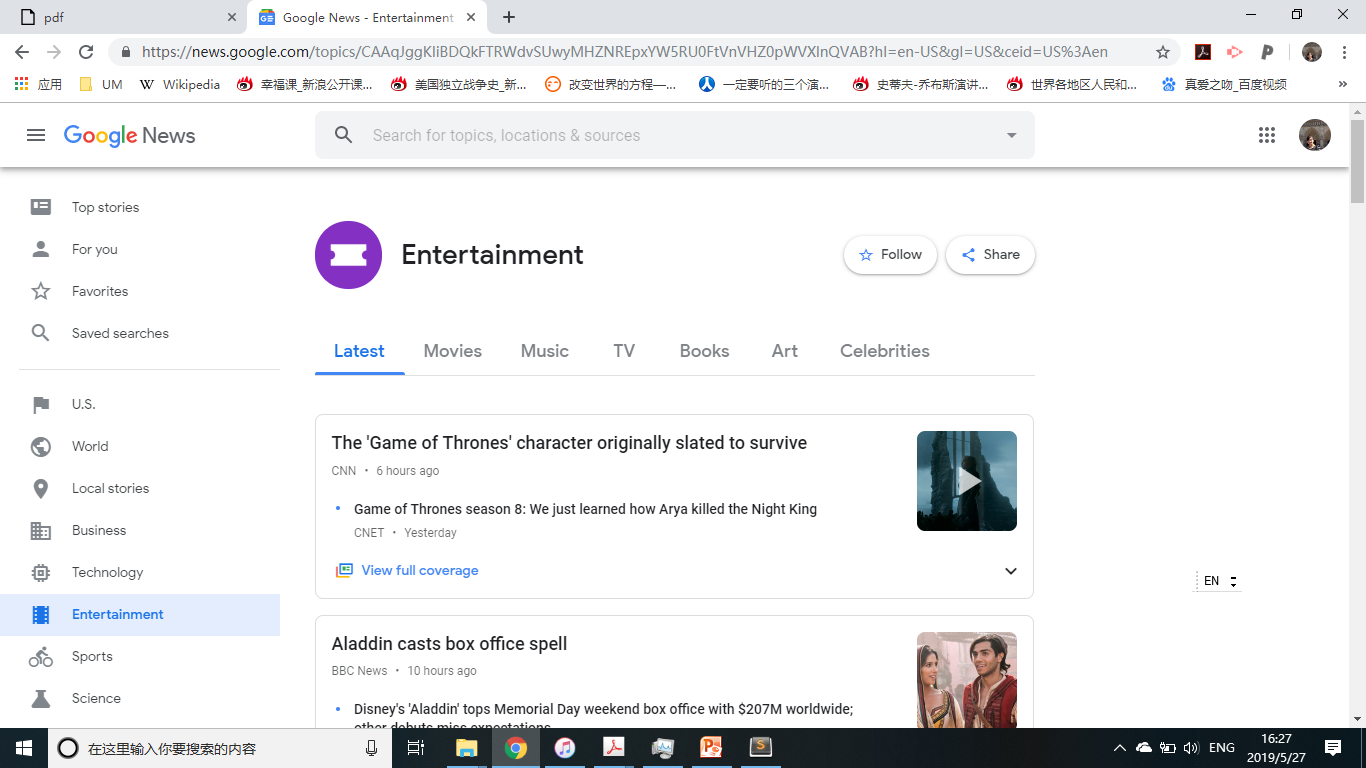 4
[Speaker Notes: Humans spend effort on crafting labels but supervised machine learning doesn’t look at them]
Supervised machine learning
class labels are ignored, becoming 0,1,2…
Difficult to transfer knowledge between tasks
Labeling data for every new task is labor intensive
Medicine & law
Humans can already know what data will look like given a topic (class labels)
E.g. “sports”, “politics”, “science & technology”….
5
Goal
Build a classifier:
learn to interpret class labels before the training starts
warm start
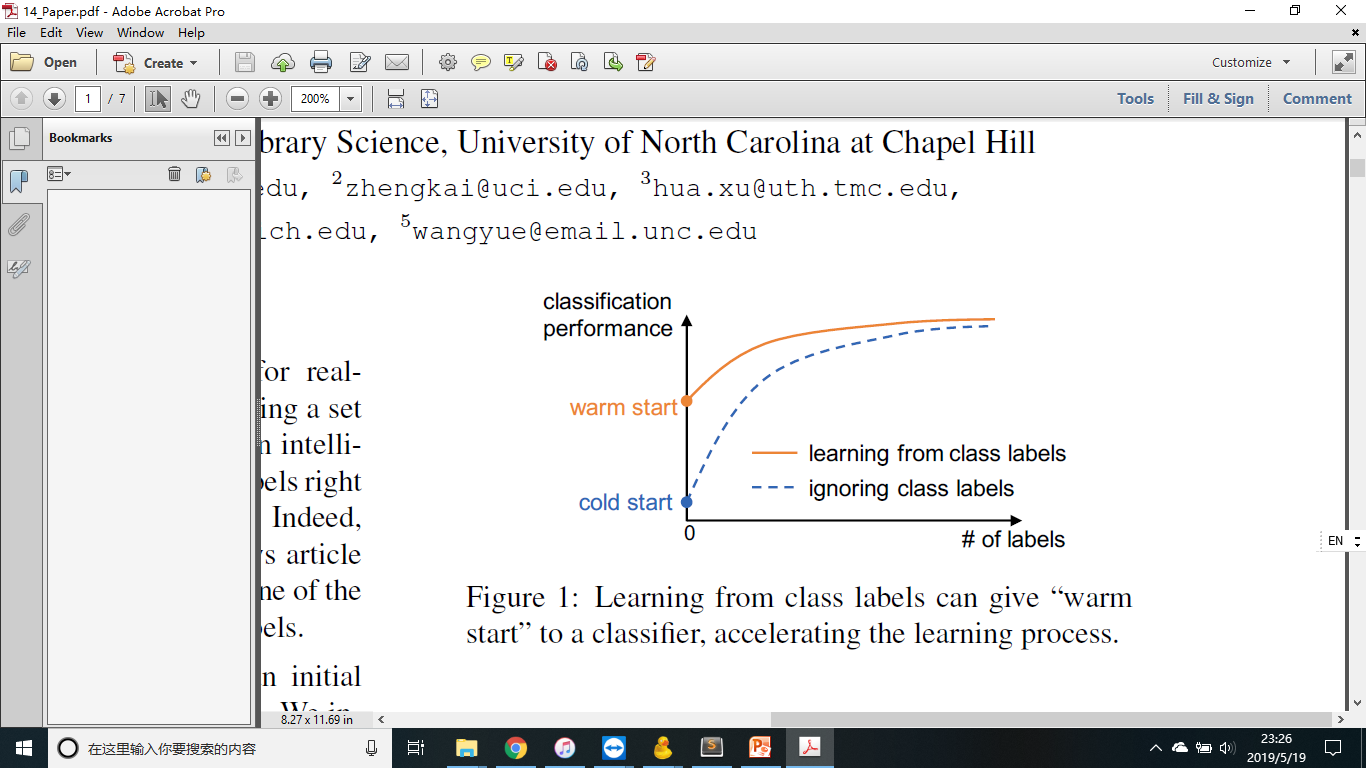 6
[Speaker Notes: From warm start to the figure, Explain x and y axis, orange curve and blue curve]
Word Embedding Naïve Bayes (WENB)
Naïve Bayes
Word Embedding
7
[Speaker Notes: More detail
P(x|y): document likelihood
Why we can substitute y for wy?
Pause
Word embedding can be learned from general corpus]
Pseudo Labels
8
Continued training
True labels
Regularization
Pseudo labels
9
Compared Methods
Retrieval Based Methods
IR (Dirichlet smoothing language model)
IR+Rocchio, IR+Naïve Bayes, IR+Logistic Regression
Semi-supervised Methods
Class labels as labeled documents: self-training
Class labels as labeled features: 
generalized expectation (Druck et al., 2008)
Seeded LDA (Jagarlamudi et al.,2012)
Word Embedding-based Methods
Cosine, WENB, WENB+LR
10
Warm start performance
Performance achieved using class labels only
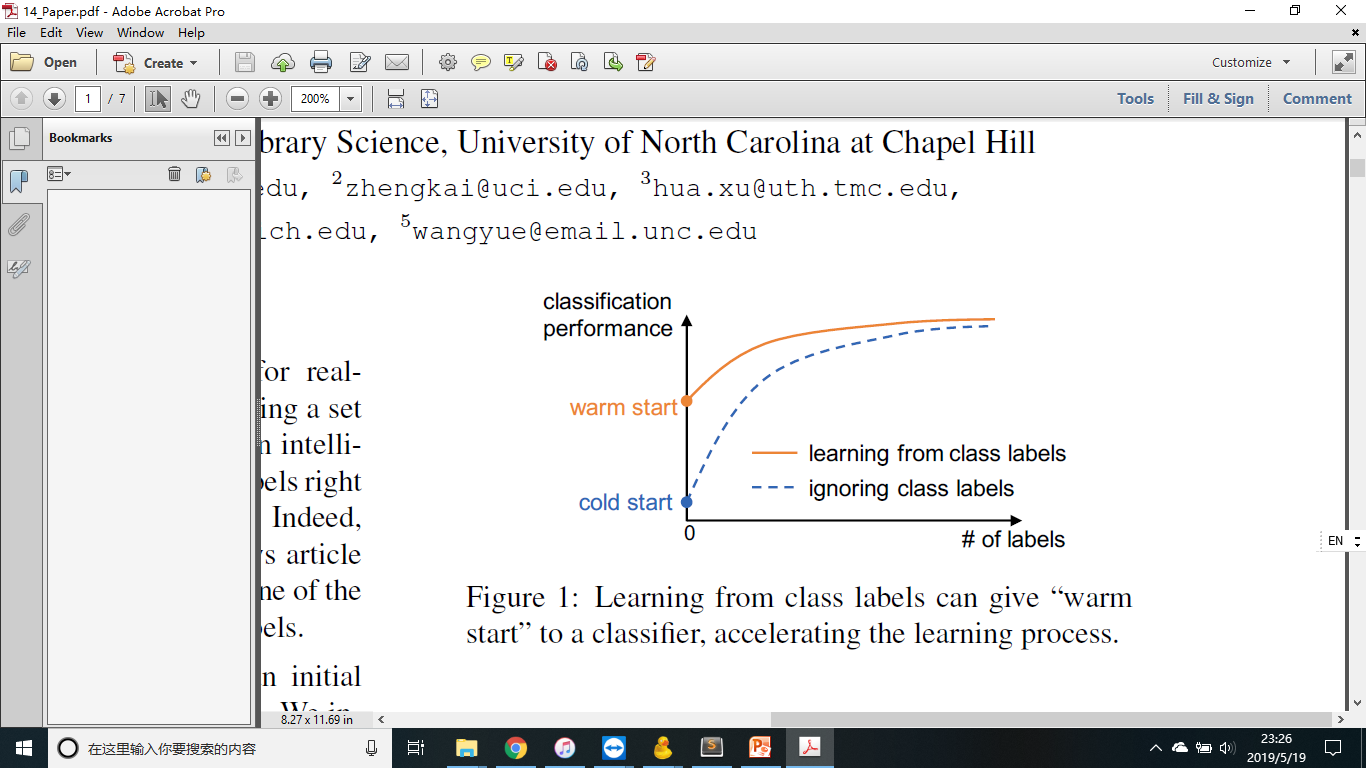 11
Long documents
Short documents
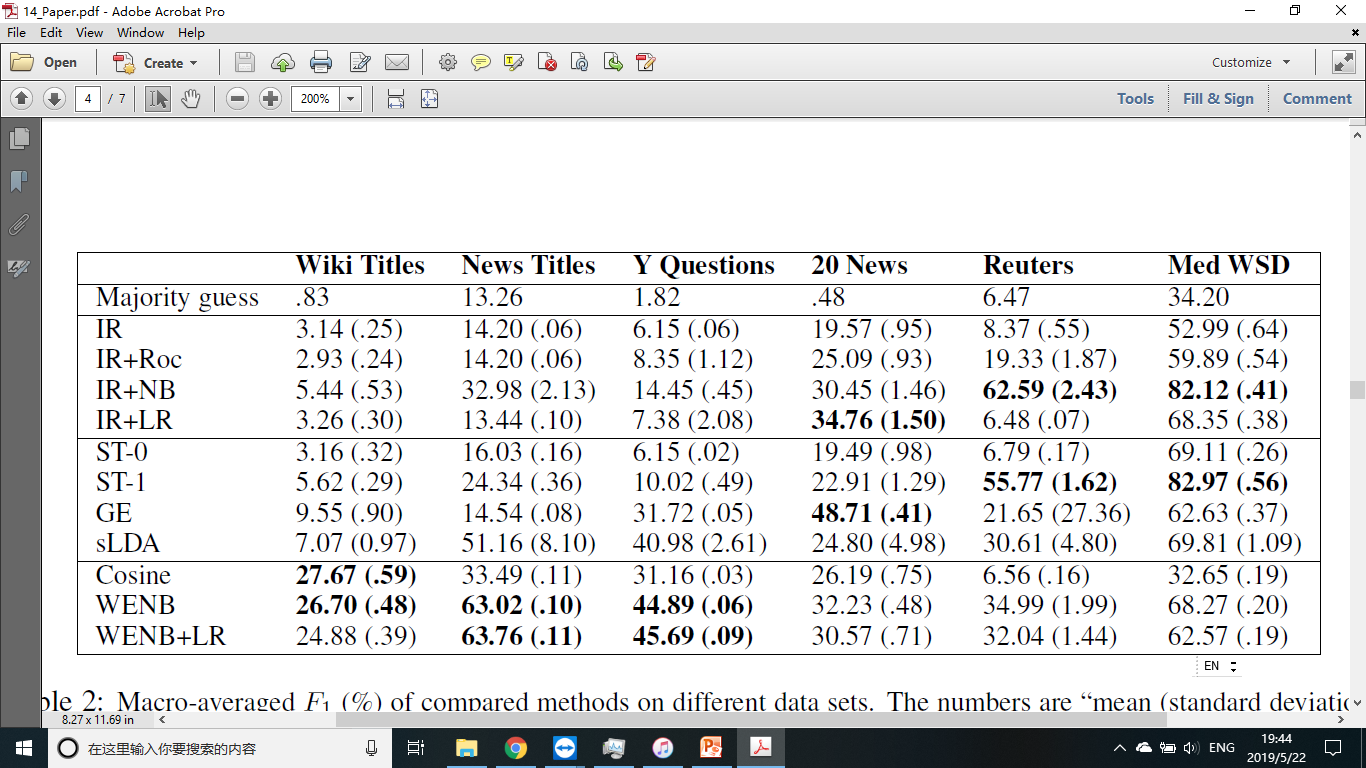 Macro-F1
Short documents:
Semi-supervised learning: does not help
WENB: robust performance
Long documents: leveraging unlabeled data helps
WENB: not as effective
12
[Speaker Notes: Introduce datasets
Majority guess (performance lower bound, starting point for cold start)]
Label Savings
Number of true labels needed for a logistic regression classifier to achieve the same performance as “WENB+LR”
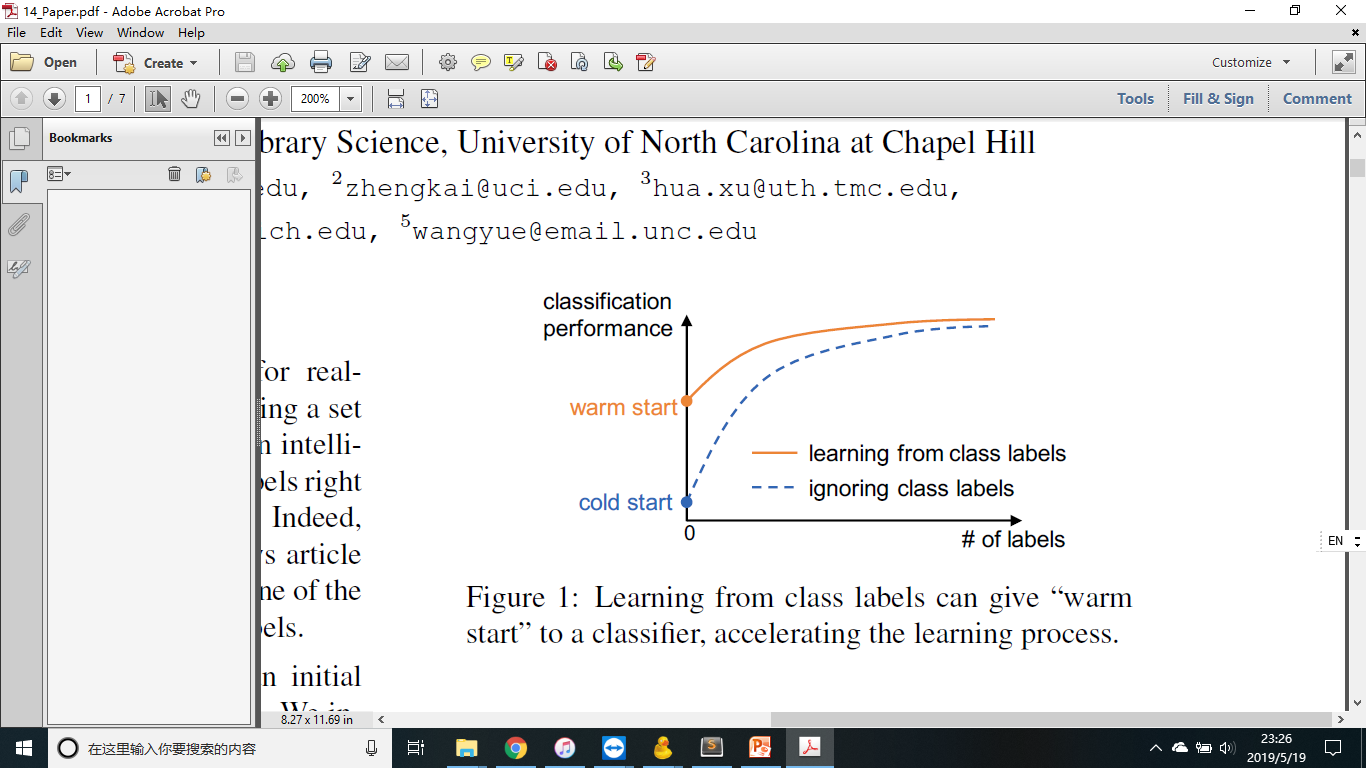 13
Label Savings
Label Savings
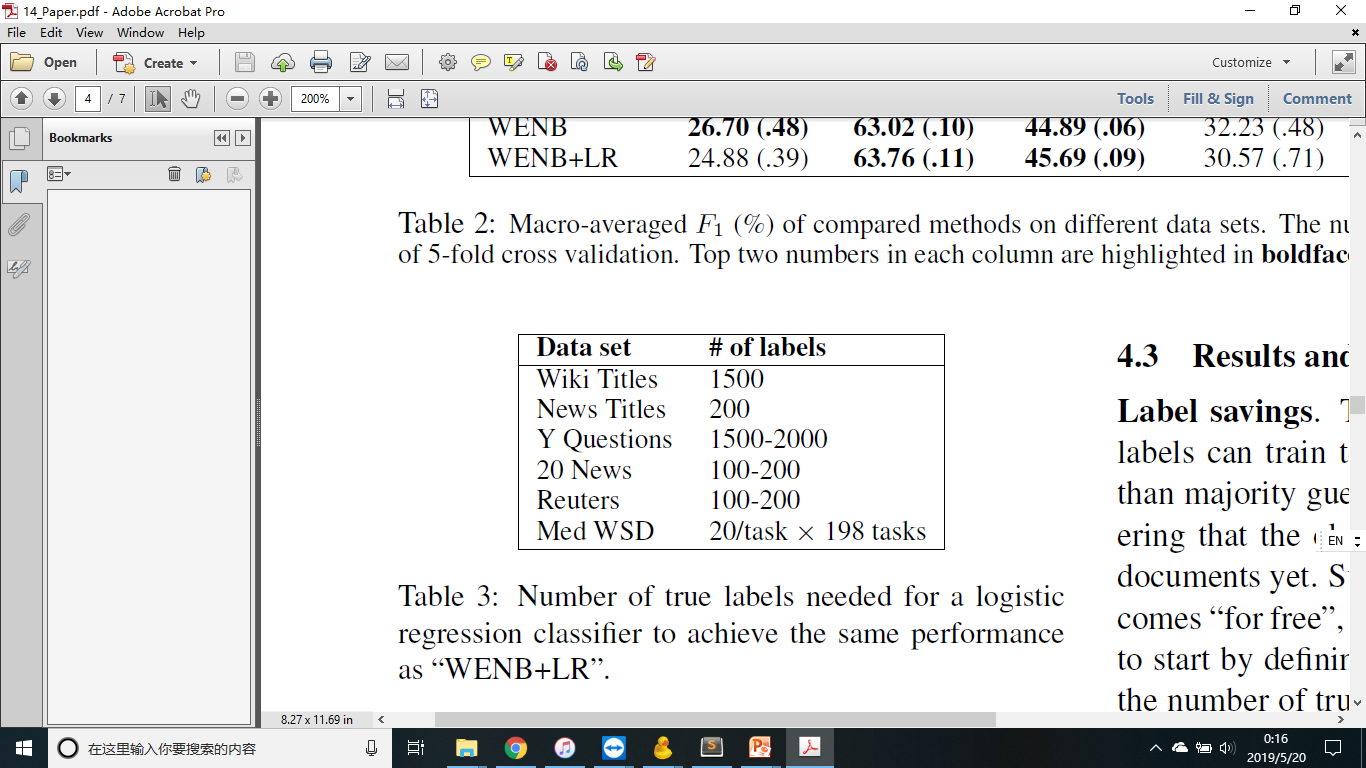 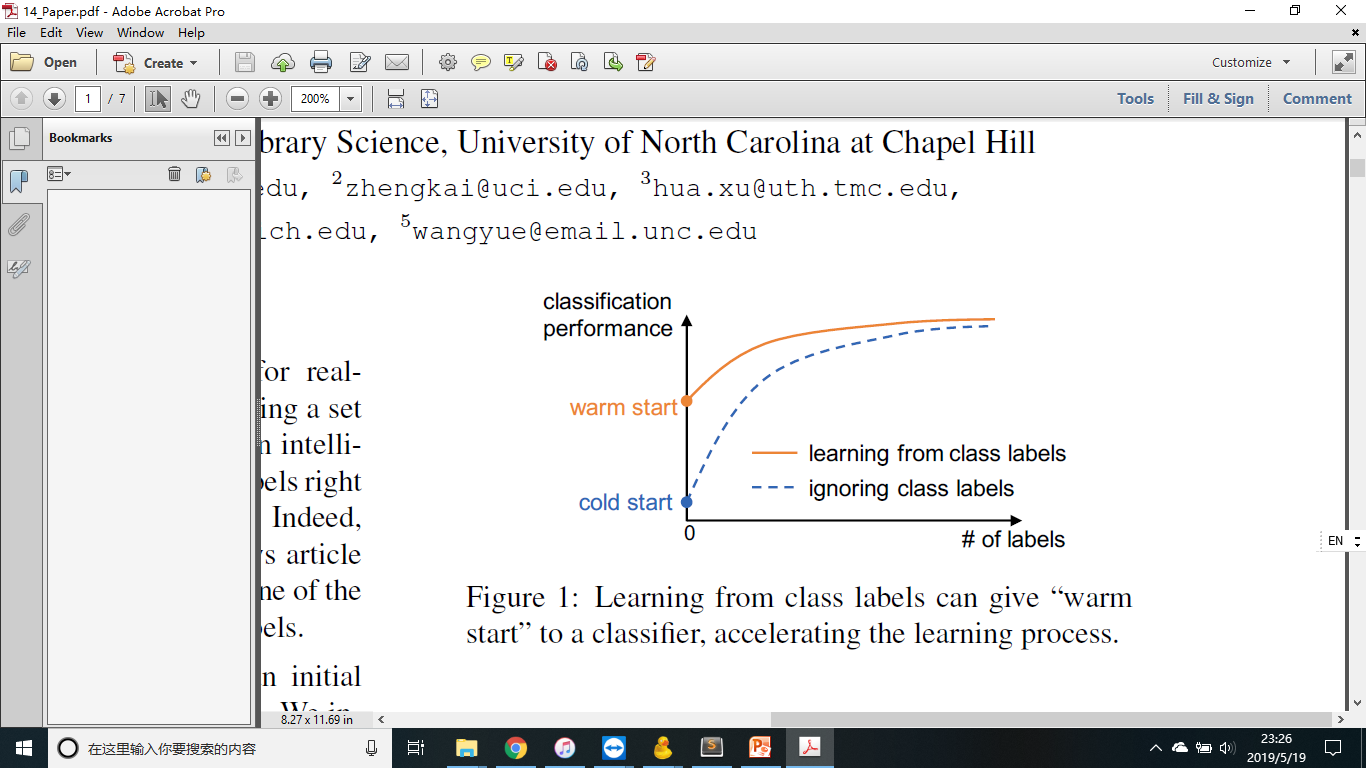 Number of labels needed to achieve the same performance as “WENB+LR”
14
Label Savings
Continued Training Results
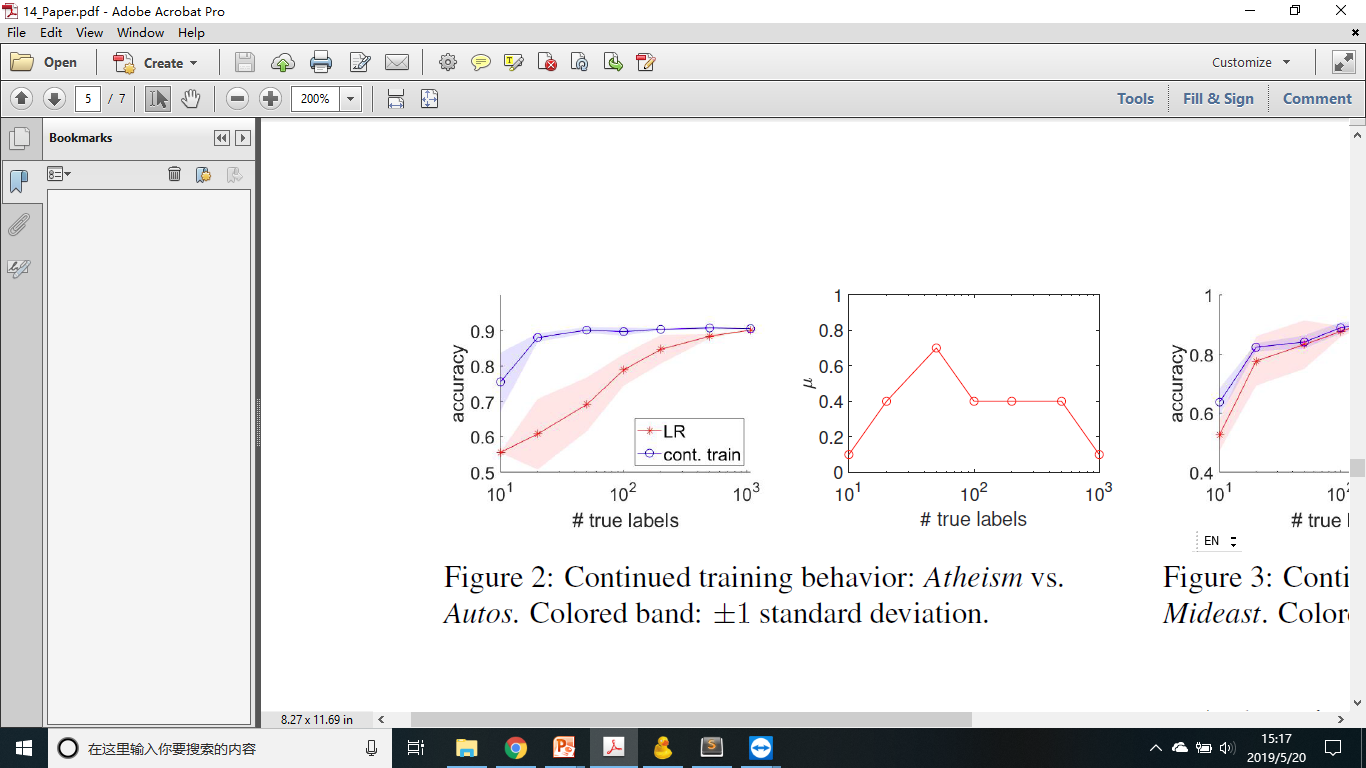 20 news Atheism vs Autos
Salient warm-start effect
15
Analysis
Short documents:
Semi-supervised learning: does not help
Vocabulary mismatch
WENB: robust performance
word vectors can capture semantic similarity
Long documents: 
leveraging unlabeled data helps
topic-specific words can be learned through exploiting intra-document word co-occurrences
16
Conclusion
Class labels can save a significant amount of labeled examples in the beginning
Long documents:  retrieval-based and semi-supervised methods tend to perform better
Short documents: Word embedding based method perform better
17
Thanks!
Q & A
18
Continued Training Results
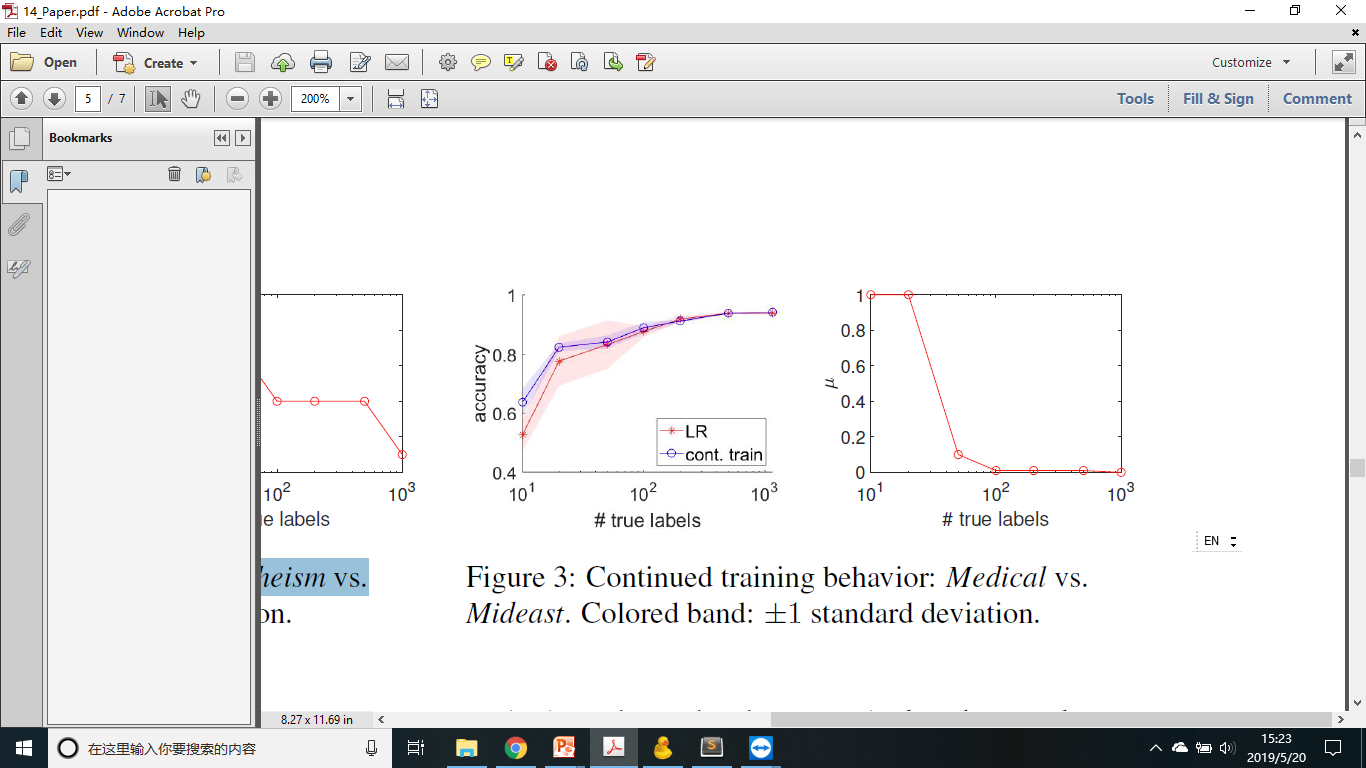 20 news Medical vs Mideast
Limited warm-start effect because of incorrect prior
19
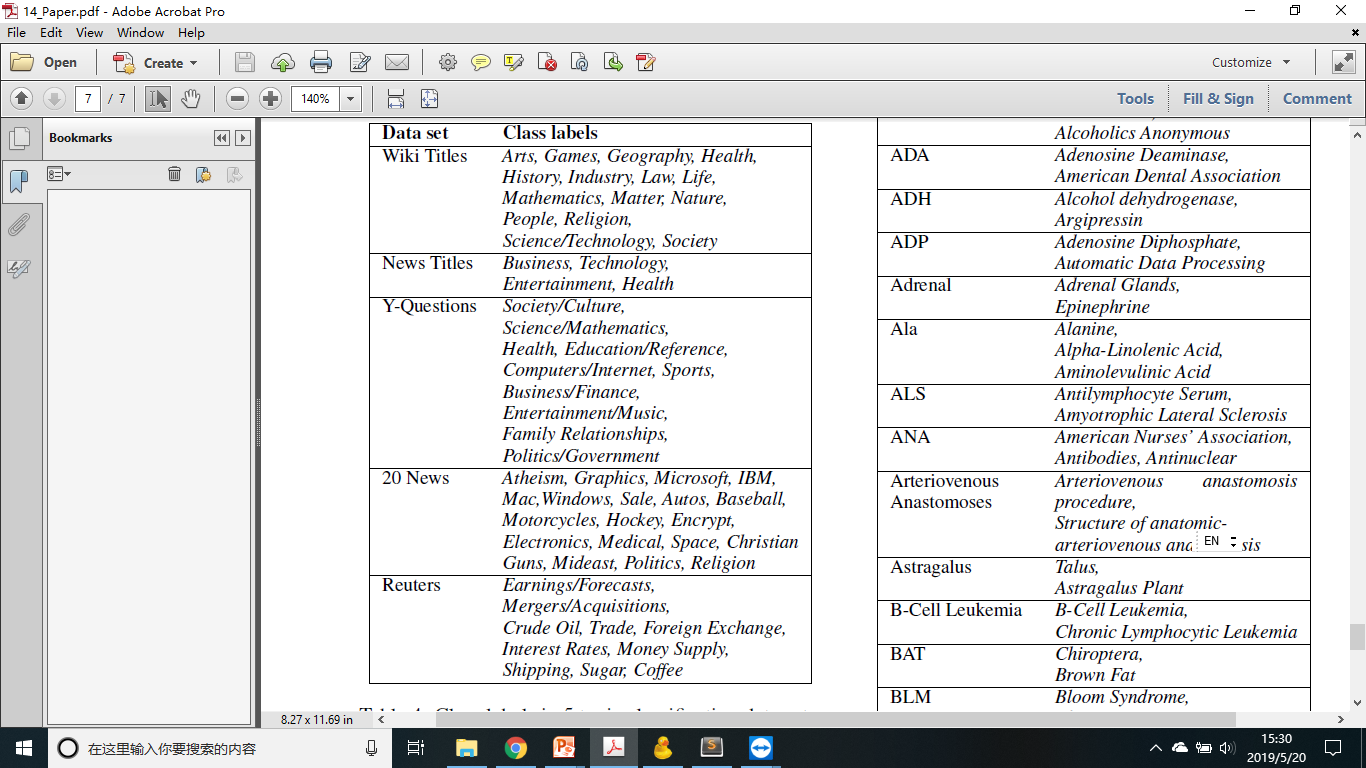 20
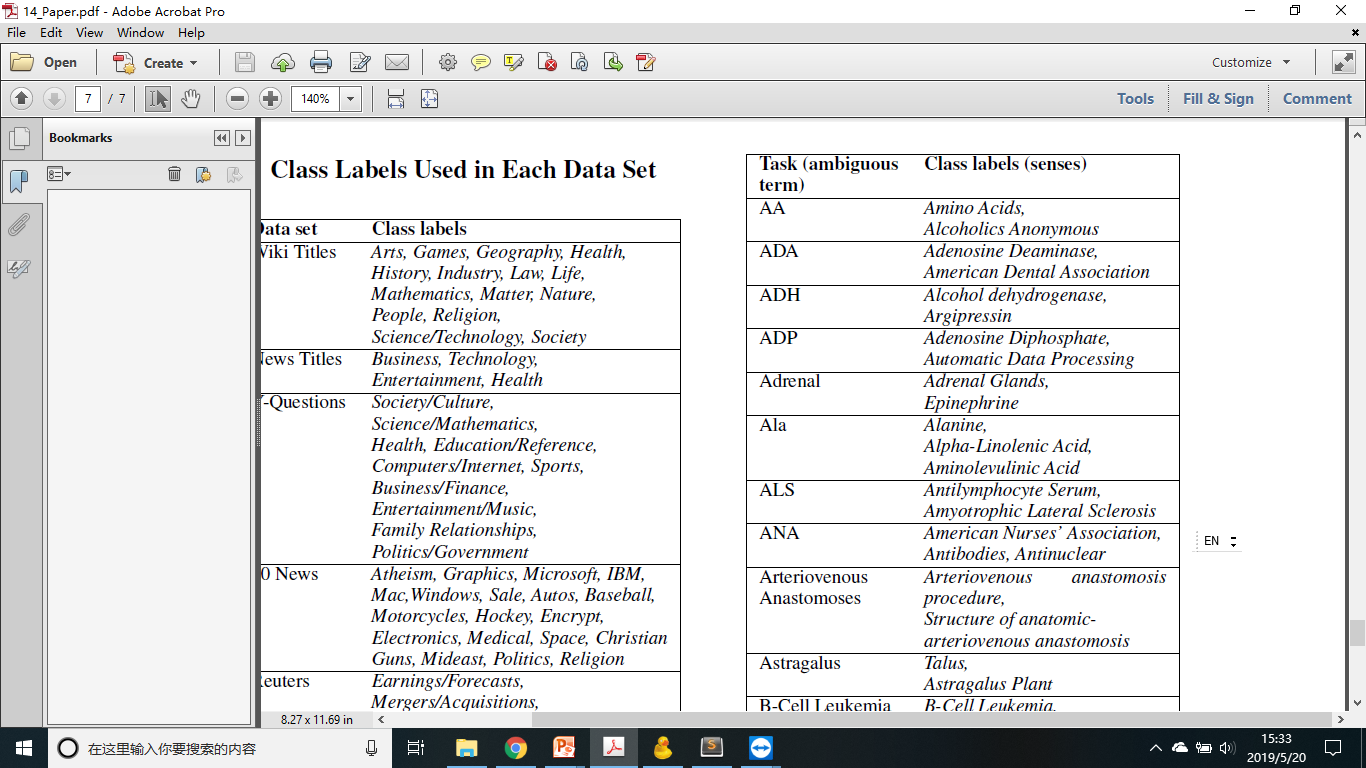 21